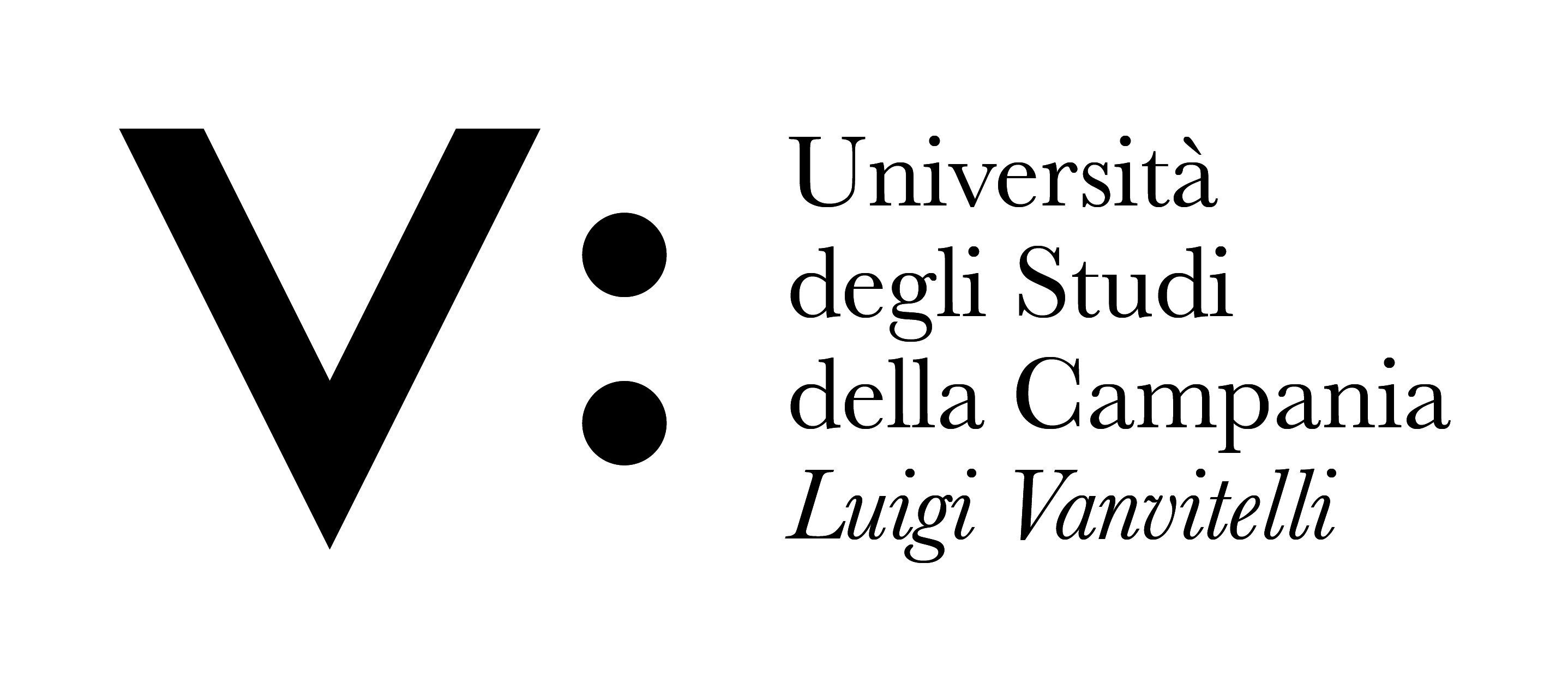 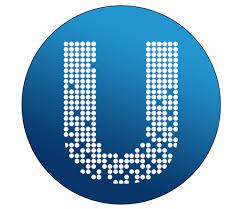 Uno strano caso di RCU
Scuola di Specializzazione in Malattie dell’Apparato Digerente
Università degli Studi della Campania ‘’Luigi Vanvitelli’’
Direttore: Prof. Alessandro Federico


Specializzanda: Dott.ssa Giovanna Palladino
Tutor: Prof.ssa Antonietta Gerarda Gravina
0
CASO CLINICO:
Paziente donna, 50 anni
1
Anamnesi fisiologica:
Sviluppo psico-fisico nella norma. Menarca all’età di 11 anni. Menopausa all’età di 47 anni. 
Ex collaboratrice domestica. Da tre anni disoccupata per ingravescenza della sintomatologia e intensa astenia.
Appetito ridotto e frequenti digiuni prolungati.
Diuresi e minzione regolari.
Alvo caratterizzato, da circa tre anni, da 3-4 evacuazioni al giorno (anche notturne) con feci acquose (scala Bristol 7) senza sangue macroscopicamente evidente, tuttavia associata ad abbondante mucorrea e dolore in regione epigastrica e mesogastrica, che non migliora dopo l’evacuazione.
Peso corporeo: 43 Kg
Altezza: 165 cm
BMI: 15.8
2
Anamnesi patologica remota/interventi chirurgici:
Malattie esantematiche in età infantile, normodecorse e senza reliquati. 
Nega interventi chirurgici.
Diagnosi, all’età di 13 anni, di Rettocolite ulcerosa localizzata al colon sinistro. La paziente nega di aver effettuato, nel corso degli anni, regolare follow-up gastroenterologico e riferisce di non aver seguito alcuna terapia, assumendo soltanto mesalazina in via orale al bisogno.
3
Anamnesi patologica prossima:
Dolore persistente in regione epigastrica e mesogastrica, anche nelle ore notturne, non correlato né ai pasti né alle evacuazioni.
Circa 3-4 evacuazioni al giorno, anche nelle ore notturne, con feci acquose e non associate a miglioramento della sintomatologia dolorosa. Assenza di sangue macroscopicamente visibile, ma presenza di muco.
Calo ponderale di circa 12 Kg in tre mesi circa tre anni fa, in seguito all’assunzione di prodotti dimagranti (peso inziale di 55 Kg, peso attuale 43 Kg). Riferita difficoltà nel recuperare i chili persi, tuttavia riferiti frequenti digiuni, anche per giorni interi, a causa del dolore addominale.
Intensa astenia con conseguenti difficoltà nello svolgimento delle attività quotidiane.
Terapia: mesalazina in via orale al bisogno.
4
Recente ricovero, circa cinque mesi prima, presso altro nosocomio nel corso del quale la paziente si era sottoposta a:
EGDS: gastrite antrale;
Colonscopia: colite ulcerosa a localizzazione sinistra;
Infusione endovenosa di ferro per riscontro all’emocromo di emoglobina pari a 7.8 g/dl.
Ecografia addome: falda fluida in addome e tra le anse intestinali.
5
ESAME OBIETTIVO
Cute: colorito roseo, ipotrofica, ipoelastica e ipoidratata; sottocutaneo scarsamente rappresentato.
Masse muscolari: ipotoniche e ipotrofiche.
Stazioni linfoghiandolari superficiali: non dolenti, non palpabili.
Apparato cardiovascolare: itto palpabile al V spazio intercostale sinistro, lungo la linea emiclaveare. Aia cardiaca nei limiti. Toni puri, pause libere. Polsi arteriosi normosfigmici. Assenza di edemi o varici degli arti inferiori.
Apparato respiratorio: torace di forma conica, simmetrico, suono chiaro su tutti gli ambiti. Fremito vocale tattile normotrasmesso. Murmure vescicolare presente in tutti gli ambiti polmonari
6
Addome: all’ispezione addome mobile con gli atti del respiro, presenza di cicatrice ombelicale estroflessa. Addome globoso, teso, assenza di circoli venosi superficiali. Trattabile, tuttavia dolenzia alla palpazione profonda in sede epigastrica e mesogastrica. Alla percussione spiccato timpanismo enterocolico e ottusità declive, variabile con il decubito della paziente. Peristalsi presente e valida. 
Fegato: margine superiore al IV spazio intercostale sulla linea emiclaveare; margine inferiore non debordante dall’arcata costale.
Milza: margine superiore al IX spazio intercostale sulla linea ascellare posteriore; margine inferiore non debordante dall’arcata costale.
7
Esami di laboratorio
Emocromo: anemia macrocitica (Hb 11.1 g/dl, Hct 34.7%, MCV 101.5 fL, RBC 3.42 x 10⁶/µL).
Ferritina 320 ng/ml, transferrina 84 mg/dl, sideremia nella norma.
VES 63 mm/h
Proteina C Reattiva 4.15 mg/dl
Albuminemia 2.5 g/dl
Colinesterasi 3127 U/L
Assetto coagulativo: PT 14.5 secondi, INR 1.33
Ormoni tiroidei e autoanticorpi nella norma.
Sierologia per celiachia: negativa.
8
Dosaggio vitamina B12 e folati: nella norma.
QPE: albumina 2.5 g/dl, frazione gamma 1.7 g/dl
Esame parassitologico delle feci su tre campioni, coprocoltura, ricerca tossina A e tossina B di Clostridium difficile: negativi.
Anticorpi anti-CMV: negativi.
9
In corso di ricovero la paziente manifesta frequenti episodi febbrili: 

Si imposta monitoraggio della temperatura corporea;

Episodi febbrili con TC < 38 °C;*

Responsiva al paracetamolo e.v.;

Rialzi della temperatura prevalentemente serali.


* Uno degli episodi si presentava con TC > 38°C, associato a brividi. Sono stati effettuati, al picco febbrile, prelievi ematici a fini emocolturali con esito negativo.
10
Iter diagnostico terapeutico
1. Monitoraggio degli esami ematochimici
2. Consulenza ematologica
3. Gestione della malnutrizione
4. Ecografia addome 
5. Colonscopia
6. Impostazione della terapia
11
1. Monitoraggio degli esami ematochimici
12
13
Presa visione, in dodicesima giornata, del valore di emoglobina, pari a 7.1 g/dl, la paziente riceve trasfusione di una unità di emazie concentrate.
14
Valore dell’albumina in prima giornata: 2.5 g/dl.

Si introduce in terapia infusione endovenosa di albumina umana 20%, 1 flc/die.
15
16
2. Consulenza ematologica
17
Si valuta l’andamento dei parametri degli esami di laboratorio richiesti in corso di ricovero.

Si conferma quadro di anemia infiammatoria e, il giorno successivo alla trasfusione, si effettua somministrazione di carbossimaltosio ferrico 500 mg e.v.
18
3. Gestione della malnutrizione
19
Rilievo anamnestico di frequenti digiuni prolungati, conseguenti alla sintomatologia dolorosa, ma brusco calo ponderale in seguito all’assunzione di prodotti dimagranti
Peso corporeo: 43 Kg
Altezza: 165 cm
BMI: 15.8
20
Malnutrizione da IBD?





Disturbo del comportamento alimentare?
21
Si programmano:

 consulenza psichiatrica

consulenza nutrizionale
22
Consulenza psichiatrica
La paziente accede di buon grado al colloquio. Si esclude disturbo del comportamento alimentare.
23
Consulenza nutrizionale
Stato di malnutrizione proteico-energetica


Si conferma uno stato di malnutrizione proteica-energetica. Si introducono in terapia:
Supplemento nutrizionale ipercalorico, arricchito di vitamine, proteine e sali minerali.
- Integratori a base di amminoacidi essenziali e vitamine del gruppo B.
24
4. Ecografia addome
25
ECOGRAFIA ADDOME COMPLETO
Referto:
«Fegato aumentato di dimensioni (173 mm) ad ecostruttura di tipo steatosico. 
Assenza di dilatazione delle vie biliari intra- ed extra-epatiche. 
Colecisti ipotonica a pareti ispessite, alitiasica. 
Vena porta regolare per decorso e calibro.
Pancreas ad ecostruttura conservata.
Milza ingrandita (139 mm).
Reni in sede, normali per dimensioni ed ecostruttura senza segni di dilatazione delle varie cavità escretrici o immagini da calcoli.
Vescica ipotonica a pareti regolari.
Utero in involuzione ad ecostruttura di tipo fibromatoso.
In sede soprauterina presenza di una raccolta liquida diffusa di circa 4 x 2 cm. 
Le pareti del colon appaiono ispessite (4 mm a livello del trasverso; 6 mm a livello del discendente) ad ecostruttura ipoecogena come da processo flogistico. Mancata rappresentazione delle austrature ed aspetto di tipo filiforme del lume senza evidenza di lesioni di tipo infiltrativo».
26
5. Colonscopia
27
Colonscopia
Referto:
«Esame condotto sino all’ultima ansa ileale che, percorsa per circa 10 centimetri, appare nella norma. La mucosa di cieco, ascendente e trasverso appare macroscopicamente normale. A partire da 60 cm dal margine anale, la mucosa appare fortemente edematosa e friabile al toccamento con pinza bioptica con abbondante mucopus. Al sigma, a circa 25 cm dal margine anale, la mucosa appare macroscopicamente nella norma. Al retto congestione emorroidaria interna. Conclusioni: colite segmentaria del colon sinistro. Istologia in corso».
28
Esame istologico

Nei frammenti bioptici della mucosa del colon trasverso e del sigma si evidenzia struttura ghiandolare conservata, sede di lieve infiltrato flogistico cronico, con edema e congestione vascolare nella lamina propria.
I frammenti bioptici della mucosa del colon discendente appaiono completamente disepitelizzati e composti da esseudato fibrino-leucocitario.
29
6. Impostazione della terapia
30
Prednisone 40 mg, os;

Metronidazolo 250 mg cp, 3 cp/die;

Ciprofloxacina 500 mg cp, 2 cp/die;

Mesalazina 4,8 g/die, os.
31
Miglioramento clinico
Risoluzione della sintomatologia dolorosa;

Riduzione del numero di evacuazioni fino a una evacuazione al giorno;

Assenza di mucorrea;

Normoconformazione delle feci;

Risoluzione degli episodi febbrili;

Normalizzazione degli indici di flogosi.
32
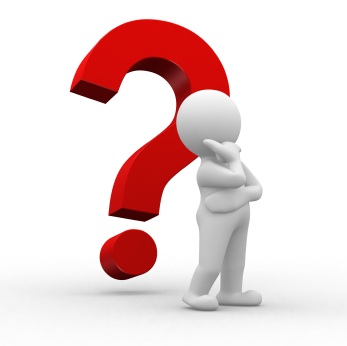 E se non fosse RCU?
33
Assenza di coinvolgimento del retto;

Assenza di sangue nelle feci;

Quadro endoscopico insolito per una RCU;

Falda fluida essudativa;

Malnutrizione proteica.
34
Si programma entero-RM…
35
Entero-RM
Referto:
«Evidenza di ispessimento parietale dell’emitrasverso di sinistra (spessore massimo di 8 mm) e del colon discendente (spessore massimo di 7 mm) che si estende per circa 8 cm in corrispondenza del trasverso e circa 10 cm in corrispondenza del discendente, con risparmio della flessura splenica. Tale ispessimento mostra vivace e transmurale enhancement di parete come da patologia infiammatoria acuta su cronica. Si associa ipertrofia del fodero adiposo mesenteriale circostante e segni di congestione dei vasa recta (comb sign).
Sovradistensione del sigma con perdita del fisiologico disegno haustrale. Falda fluida periepatica, perisplenica, nelle docce parietocoliche.
Regolare la morfologia, lo spessore della parete delle anse digiunali e ileali».
36
Infiammazione transmurale;

Discontinuità dell’infiammazione;

Comb sign;

Falda fluida da edema.
37
Diagnosi di dimissione:
Malattia di Crohn a localizzazione colica!
38
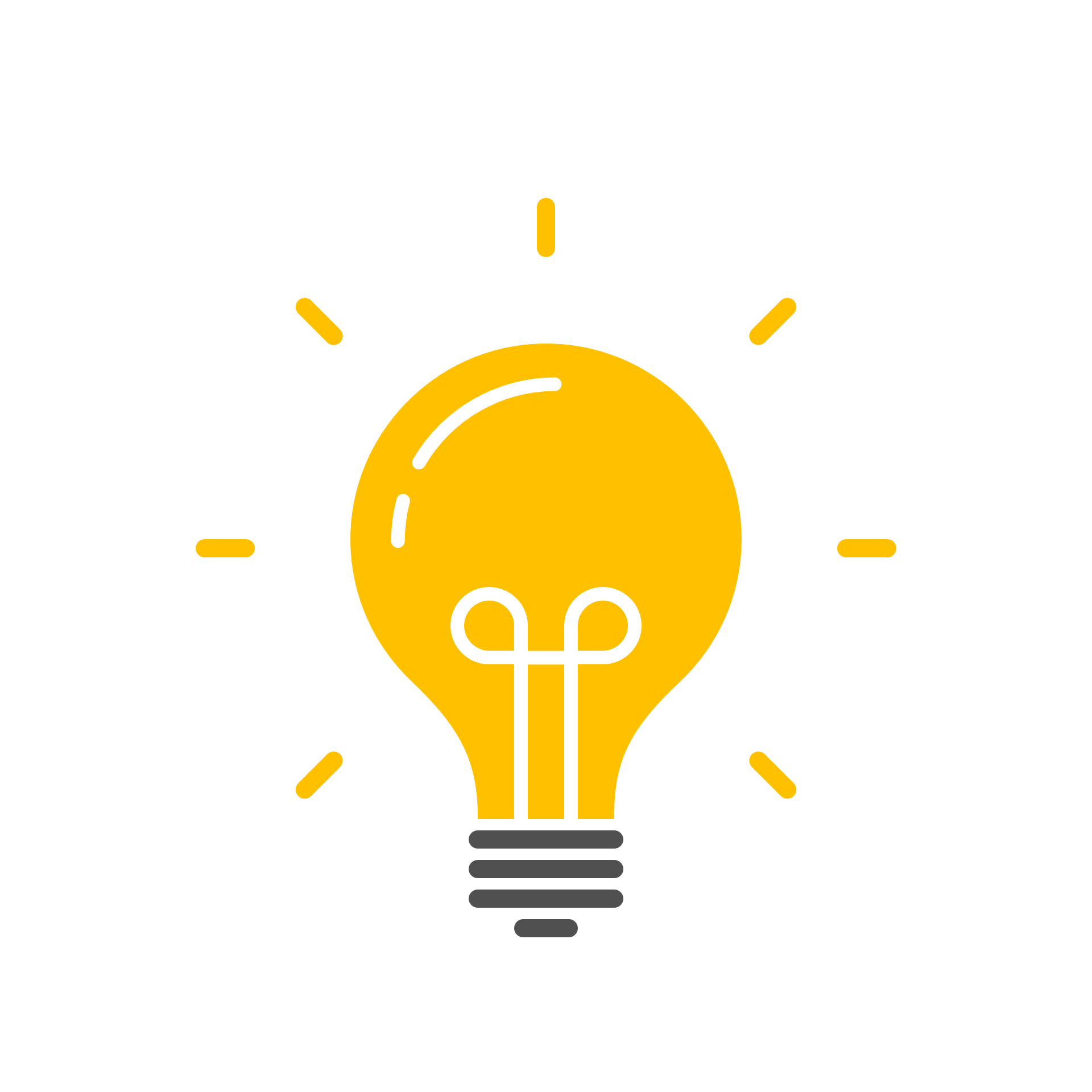 Take home messagges
La diagnosi di Malattia di Crohn è spesso controversa quando non c’è coinvolgimento ileale. In questi casi può risultare difficile la distinzione tra Rettocolite ulcerosa e Malattia di Crohn a localizzazione colica.
Circa il 5-15% dei pazienti con IBD riceve diagnosi di colite indeterminata.
Il decorso clinico è tendenzialmente meno aggressivo e più lento rispetto alla Malattia di Crohn a localizzazione ileocolica o ileale isolata.
Il rischio di intervento chirurgico a 10 anni sembrerebbe inoltre essere più basso rispetto ai pazienti con Malattia di Crohn con coinvolgimento ileale. Si è evidenziato, tuttavia, un aumentato rischio di neoplasia del colon.
I polimorfismi del recettore dell’IL-23 sono fortemente associati alla Malattia di Crohn a localizzazione colica.
39
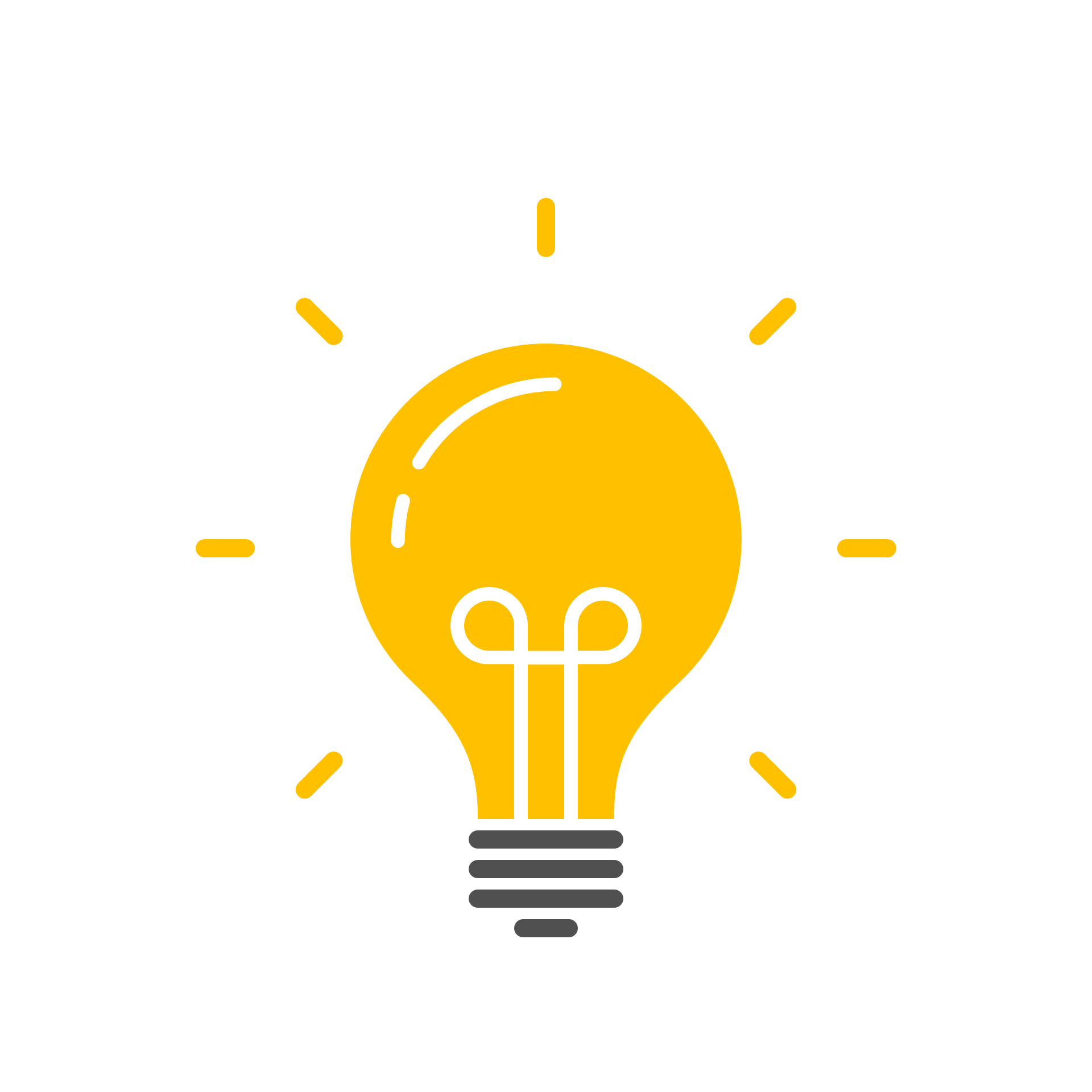 Take home messagges
Come nella Rettocolite ulcerosa, vi è un’associazione con HLA-DRB1*01:03.
I cambiamenti del microbiota sono meno spiccati rispetto alla Malattia di Crohn con coinvolgimento ileale.
E’ stata osservata un maggiore coinvolgimento del sesso femminile.
Diversi studi dimostrano buoni risultati a lungo termine, dopo colectomia con anastomosi ileorettale, nei pazienti refrattari senza coinvolgimento rettale e perianale.
La terapia immunosoppressiva combinata ha dimostrato maggiore efficacia nel ridurre il rischio di complicanze nei pazienti con malattia del colon isolata rispetto ai pazienti con coinvolgimento ileale.
40
Bibliografia
ECCO-ESGAR Guideline for Diagnostic Assessment in IBD Part 1, Journal of Crohn's and Colitis, Volume 13, Issue 2, February 2019: 144-164, doi: 10.1093/ecco-jcc/jjy113.
ECCO-ESGAR Guideline for Diagnostic Assessment in IBD Part 2, Journal of Crohn's and Colitis, Volume 13, Issue 3, March 2019: 273-284, doi: 10.1093/ecco-jcc/jjy114.
Einav L, Hirsch A, Ron Y, Cohen NA, Lahav S, Kornblum J, Anbar R, Maharshak N, Fliss-Isakov N, Risk Factors for Malnutrition among IBD Patients, Volume 13, Issue 11, November 2021: 4098, doi: 10.3390/nu13114098.
Balestrieri P, Ribolsi M, Guarino MPL, Emerenziani S, Altomare A, Cicala M, Nutritional Aspects in Inflammatory Bowel Diseases, Volume 12, Issue 2, January 2020: 372, doi: 10.3390/nu12020372.
Forbes A, Escher J, Hébuterne X, Kłęk S, Krznaric Z, Schneider S, Shamir R, Stardelova K, Wierdsma N, Wiskin AE, Bischoff SC, ESPEN guideline: Clinical nutrition in inflammatory bowel disease, Volume 36, Issue 2, April 2017: 321-347. doi: 10.1016/j.clnu.2016.12.027.
Choi YS, Kim JK, Kim WJ, Clinical characteristics and prognosis of patients with ulcerative colitis that shows rectal sparing at initial diagnosis, Volume 13, Issue 9, September 2021: 407-415. doi: 10.4253/wjge.v13.i9.407.
ECCO Guidelines on Therapeutics in Crohn's Disease: Medical Treatment, Journal of Crohn's and Colitis, January 2020, 14(1):4-22, doi: 10.1093/ecco-jcc/jjz180.
41
Bibliografia
Dulai PS, Singh S, Vande Casteele N, Boland BS, Rivera-Nieves J, Ernst PB, Eckmann L, Barrett KE, Chang JT, Sandborn WJ, Should We Divide Crohn's Disease Into Ileum-Dominant and Isolated Colonic Diseases, Clinical gastroenterology and hepatology, December 2019, 17(13): 2634-2643, doi: 10.1016/j.cgh.2019.04.040.
Chiarello MM, Cariati M, Brisinda G, Colonic Crohn's disease - decision is more important than incision: A surgical dilemma, World journal of gastrointestinal surgery, January 2021, 13(1):1-6, doi: 10.4240/wjgs.v13.i1.1.
Dulai PS, Jairath V, Zou G, Stitt LW, Khanna R, Sandborn WJ, Feagan BG, Singh S, Early Combined Immunosuppression May Be More Effective for Reducing Complications in Isolated Colonic- vs Ileal-Dominant Crohn Disease, Inflammatory bowel diseases, April 2021, 27(5):639-646, doi: 10.1093/ibd/izaa168.
Salice M, Rizzello F, Sgambato D, Calabrese C, Manguso F, Laureti S, Rottoli M, Poggioli G, Gionchetti P, Long term remission after ileorectal anastomosis in Crohn's colitis, Digestive and liver disease: official journal of the Italian Society of Gastroenterology and the Italian Association for the Study of the Liver, May 2021, 53(5):592-597, doi: 10.1016/j.dld.2020.06.021
Arora U, Kedia S, Garg P et al. Colonic Crohn’s Disease Is Associated with Less Aggressive Disease Course Than Ileal or Ileocolonic Disease, Digestive disease and sciences, June 2018, 63 (6), 1592–1599, doi: 10.1007/s10620-018-5041-4.
Subramanian S, Ekbom A, Rhodes JM. Recent advances in clinical practice: a systematic review of isolated colonic Crohn's disease: the third IBD, February 2017,  Volume 66, Issue 2, 362-381, doi: 10.1136/gutjnl-2016-312673.
42